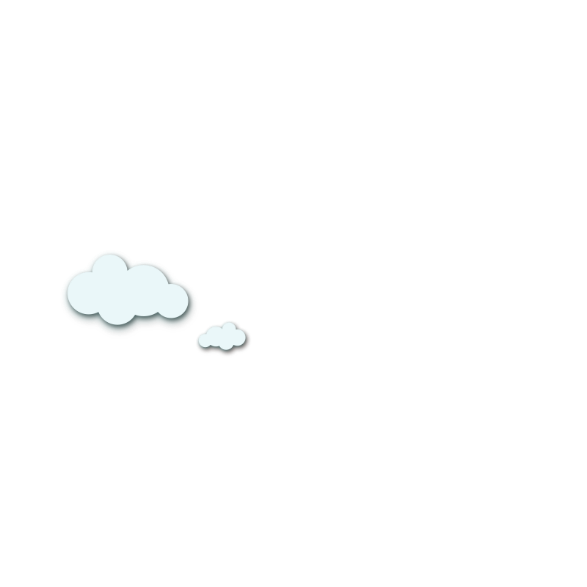 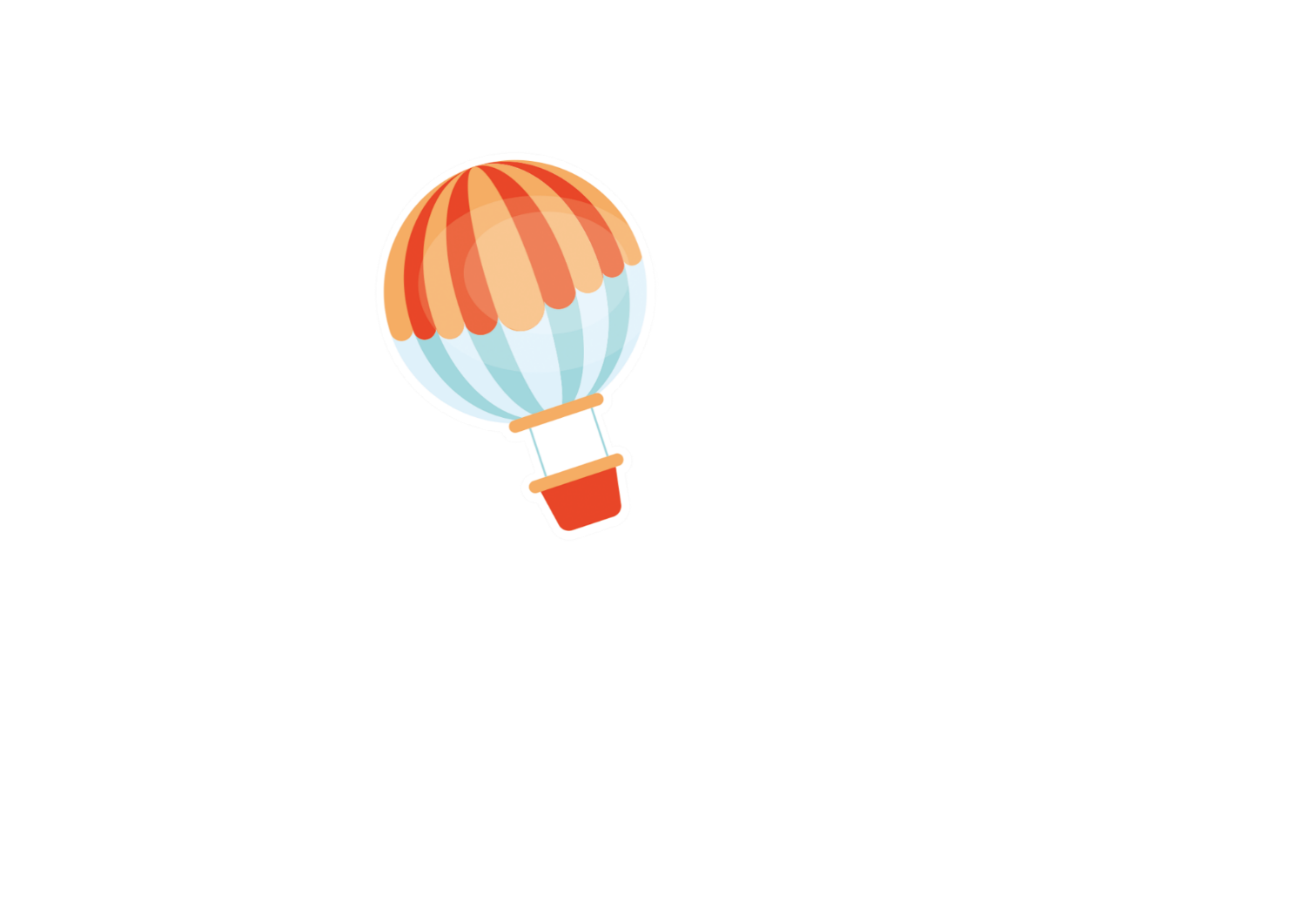 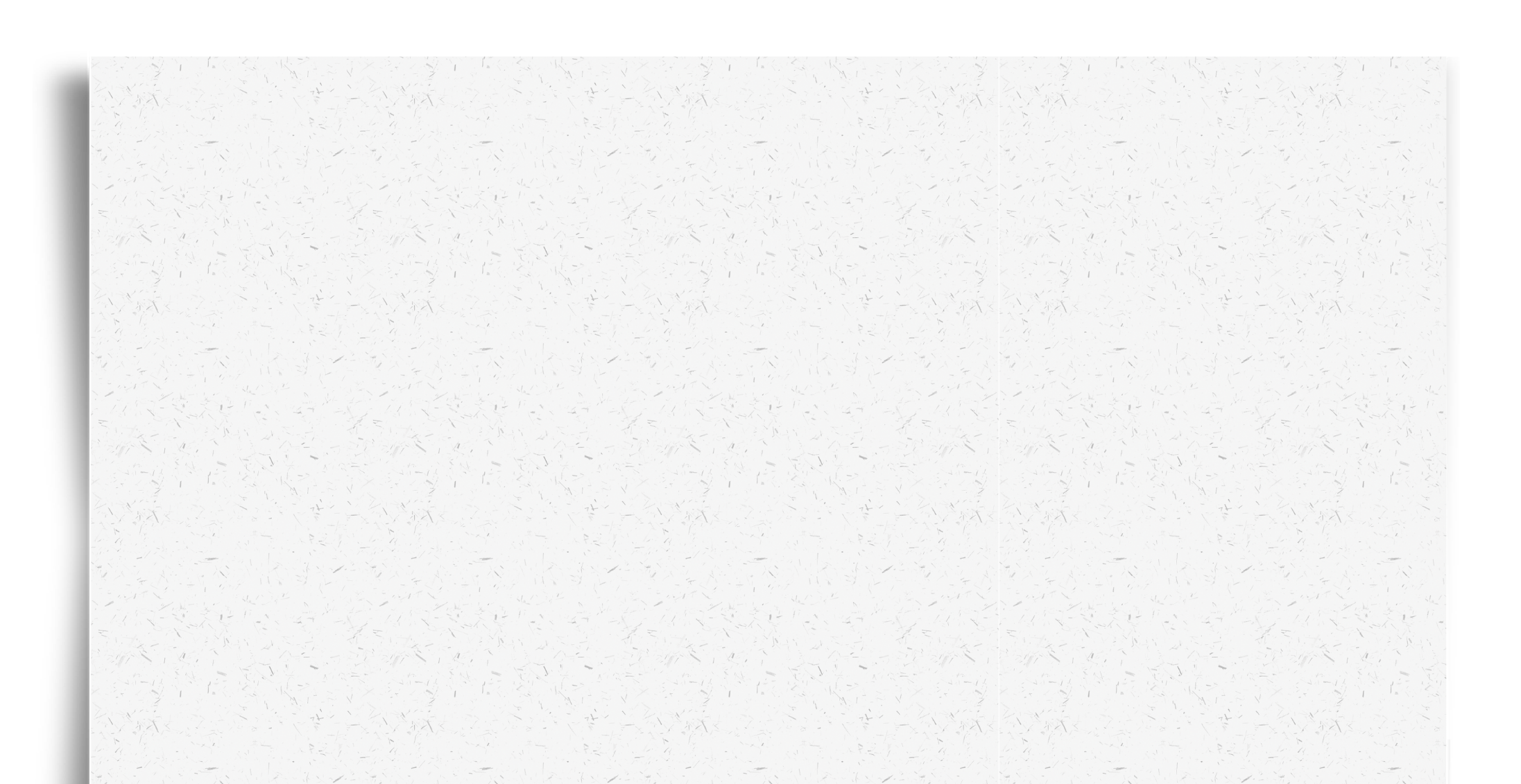 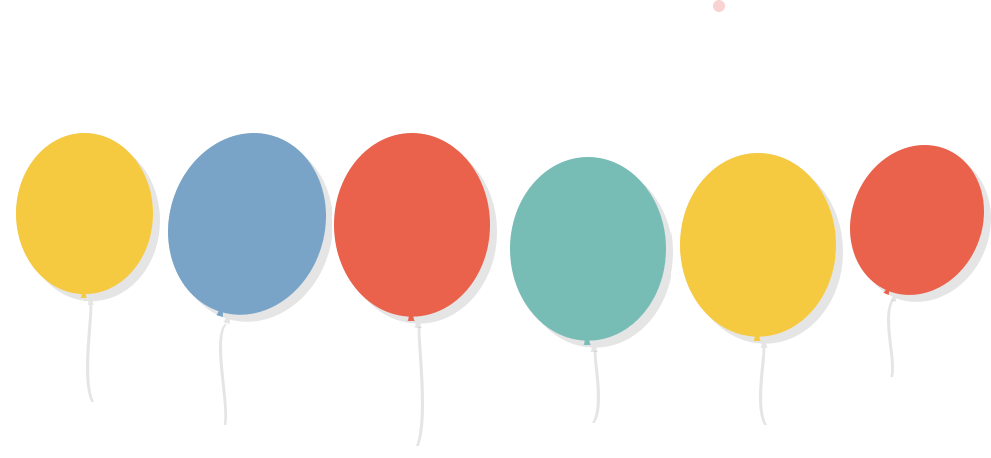 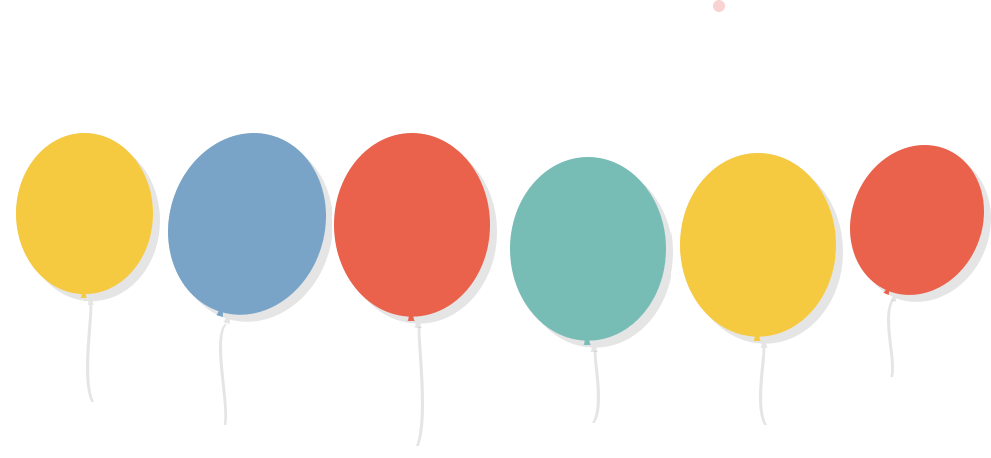 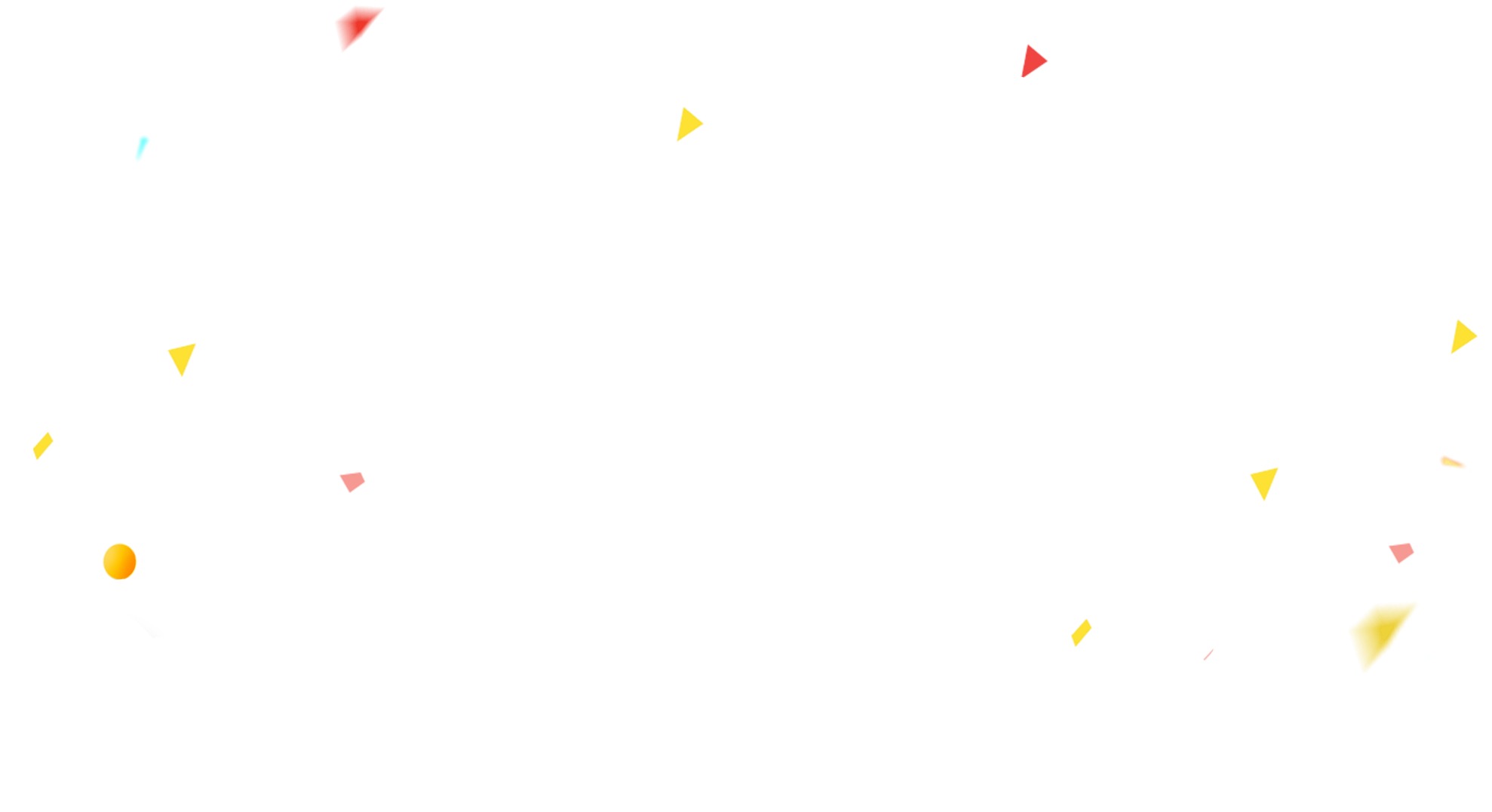 CHÀO MỪNG CÁC CON 
ĐẾN VỚI TIẾT HỌC
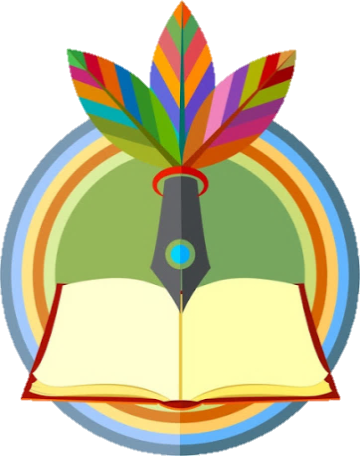 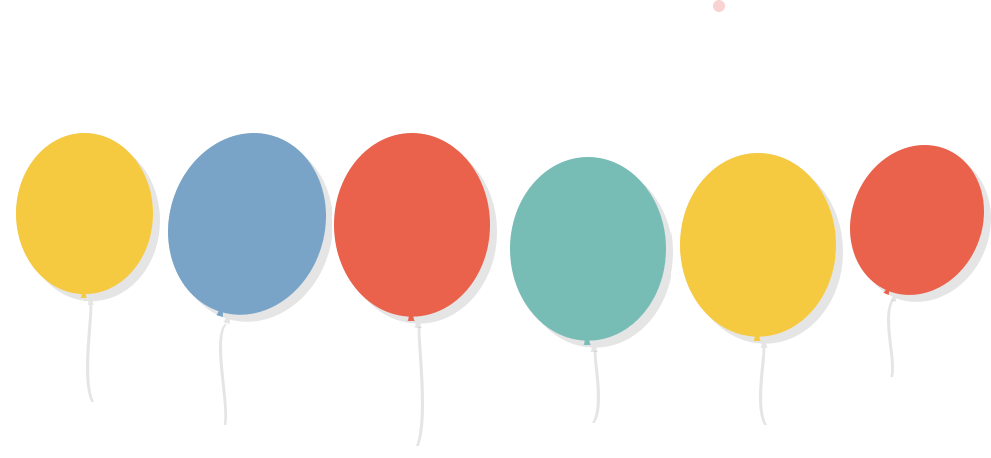 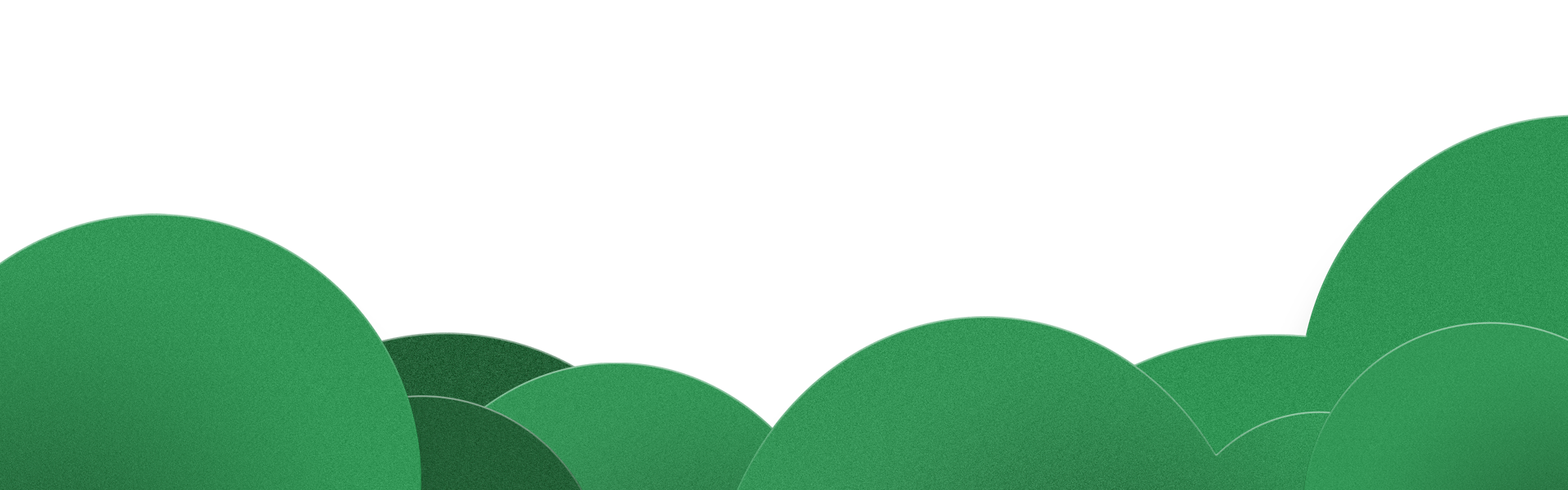 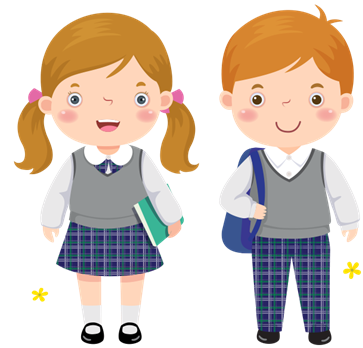 HOẠT ĐỘNG TRẢI NGHIỆM
TRUYỀN THỐNG TRƯỜNG EM
CHỦ ĐỀ 3
Bài 7:
Kính yêu thầy cô
( tiết 2)
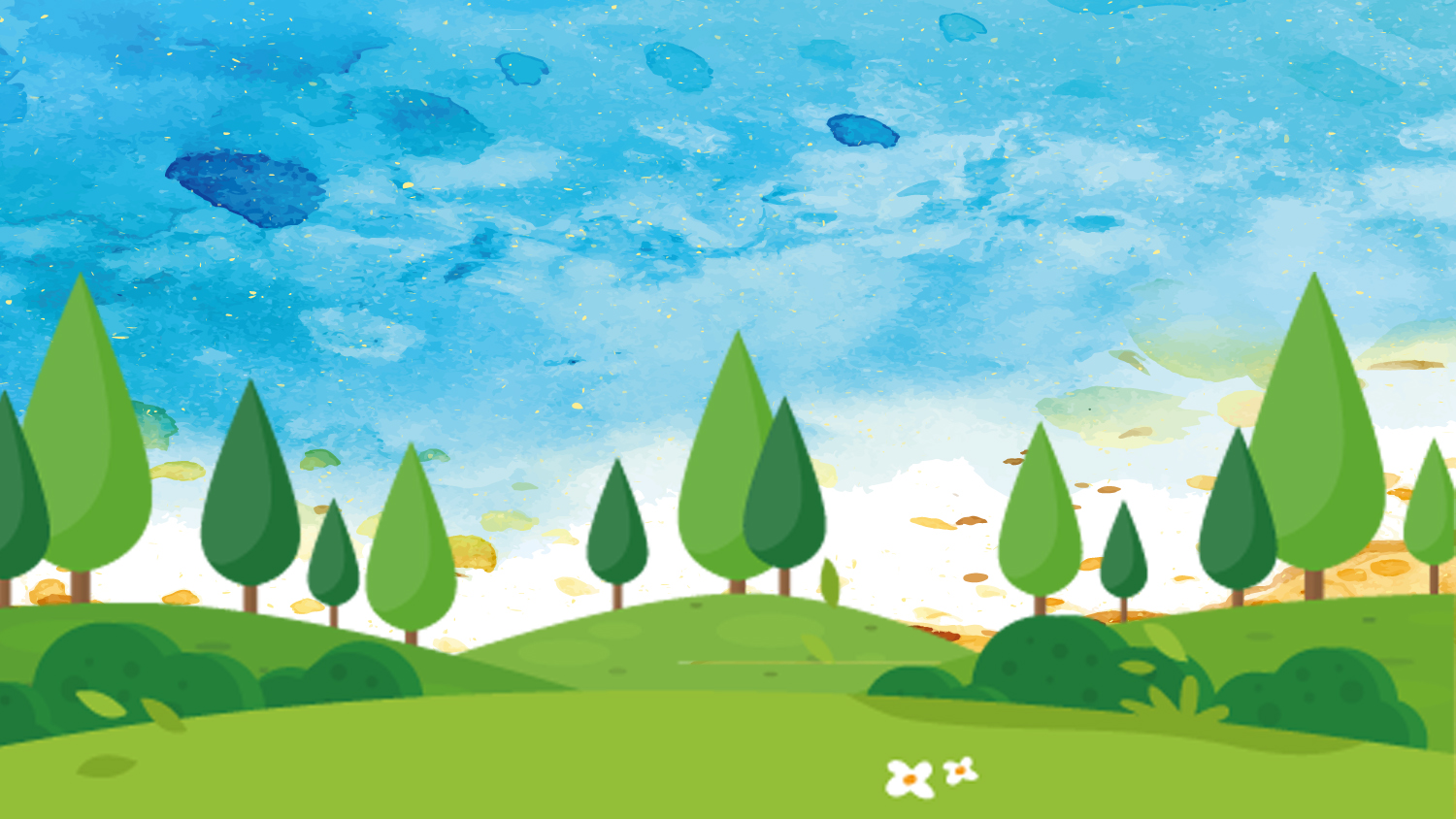 TIẾT 2
THỰC HÀNH
Hoạt động 3
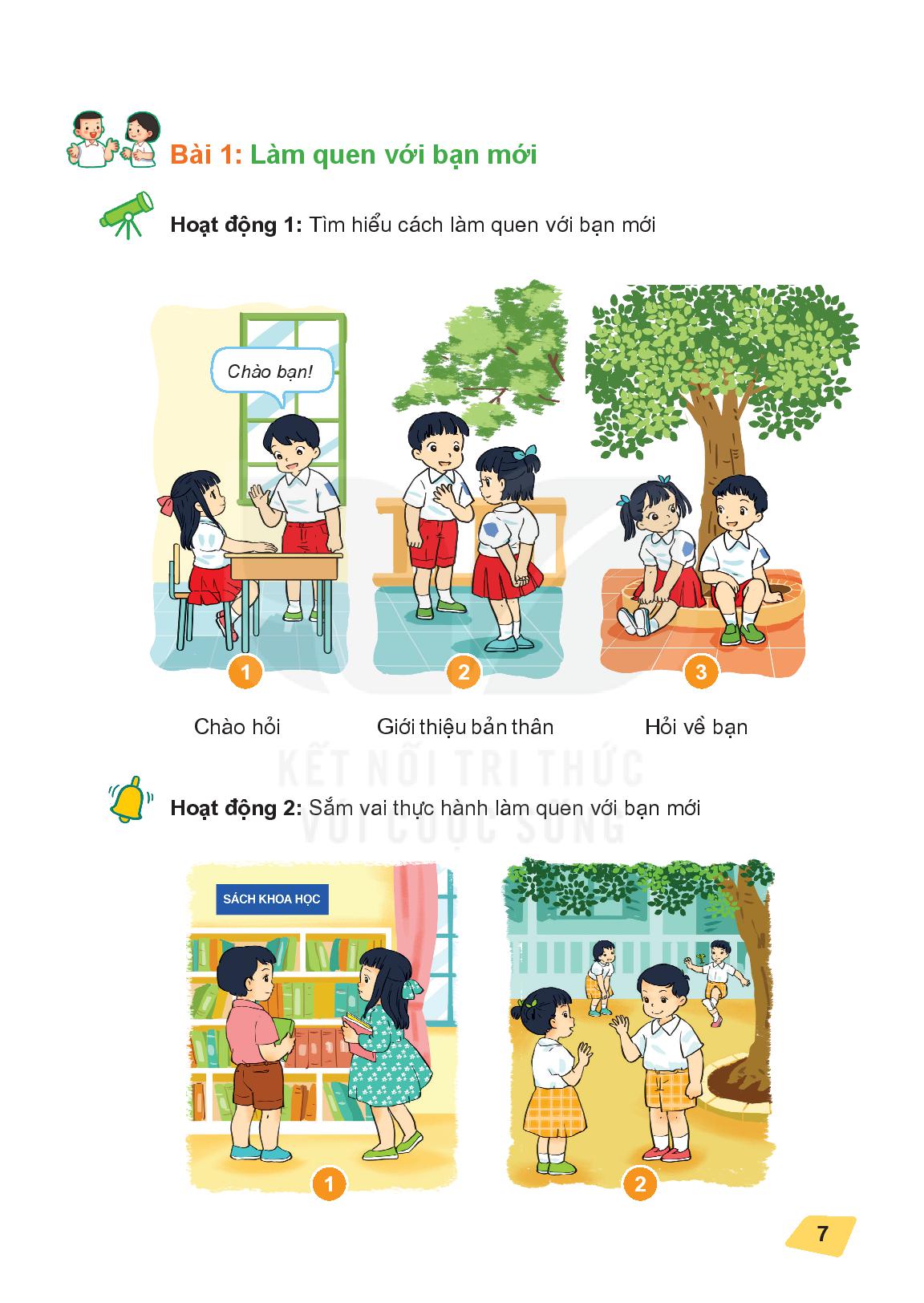 Sắm vai xử lí tình huống
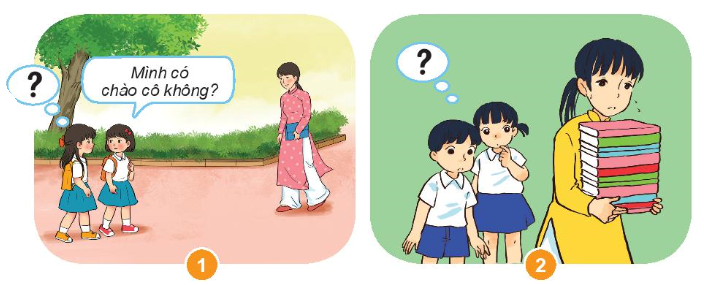 Tình huống 1:
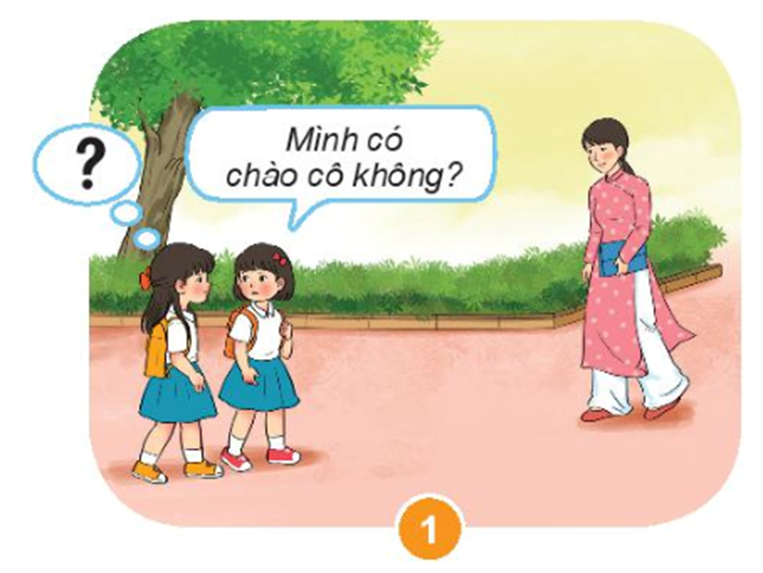 Tình huống 2:
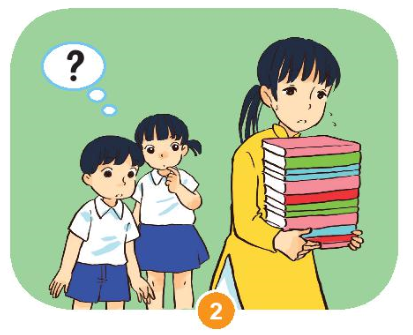 Hai bạn học sinh nhìn thấy cô giáo đang bê chồng sách nặng. Hai bạn nên làm gì?
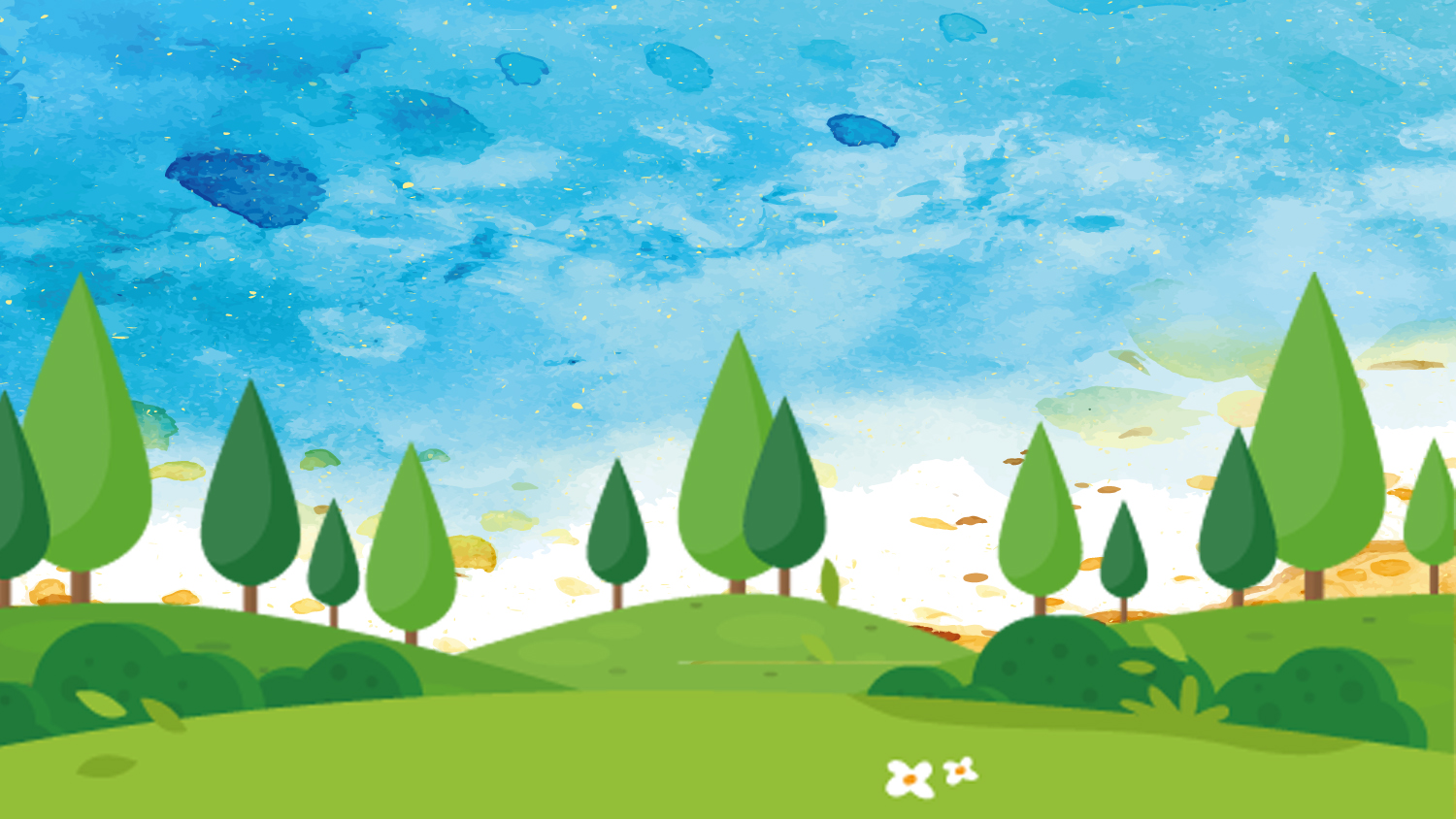 Giáo viên nhận xét và kết luận
Khi gặp thầy cô giáo dù là thầy cô không dạy lớp mình, các em cần lễ phép chào và giúp thầy cô những việc phù hợp khả năng của mình. Có như vậy mới xứng đáng là học sinh ngoan và biết kính trọng, lễ phép thầy, cô giáo
Hoạt động 4
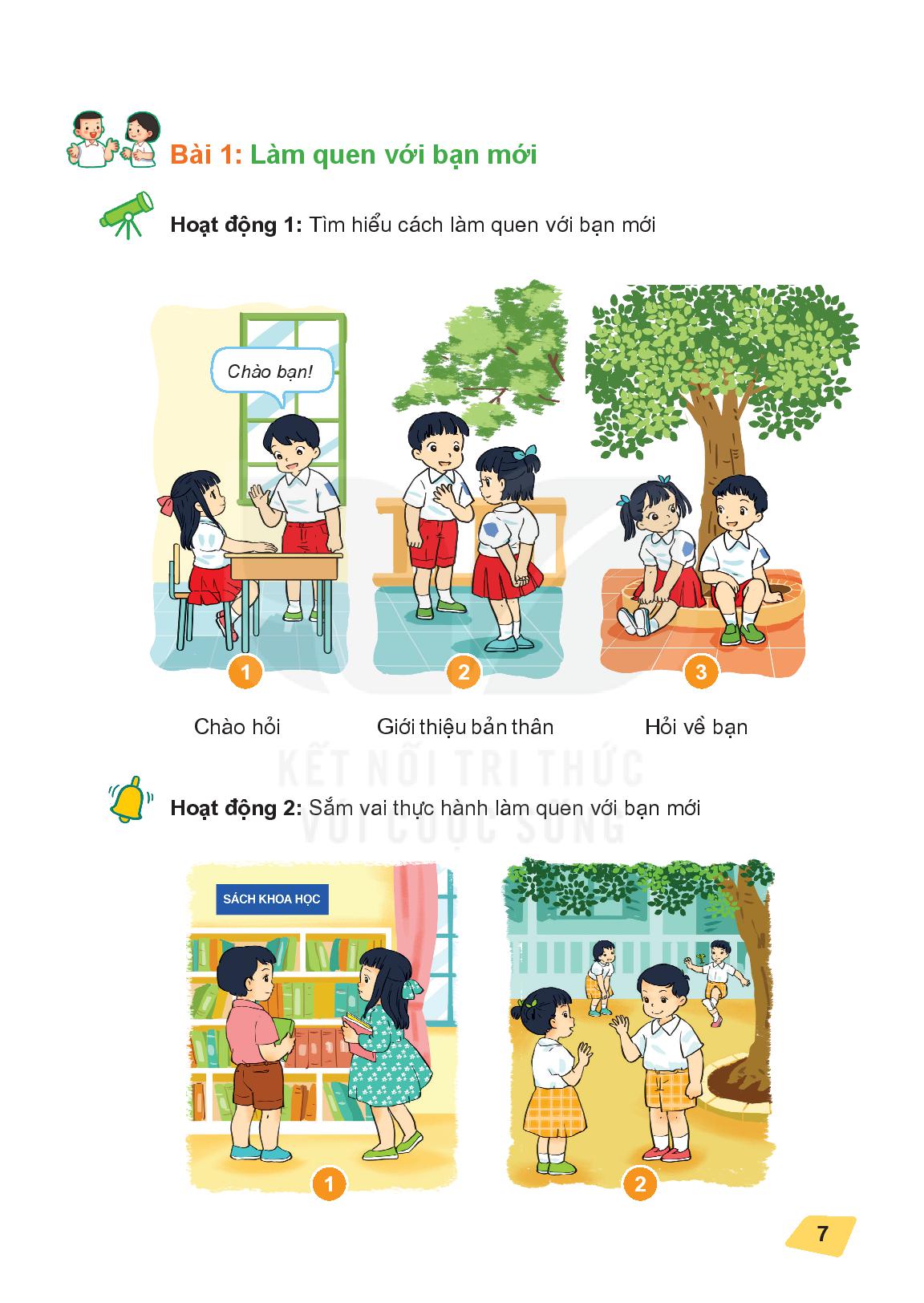 Làm thiệp để tặng thầy cô
VẬN DỤNG
Hoạt động 5
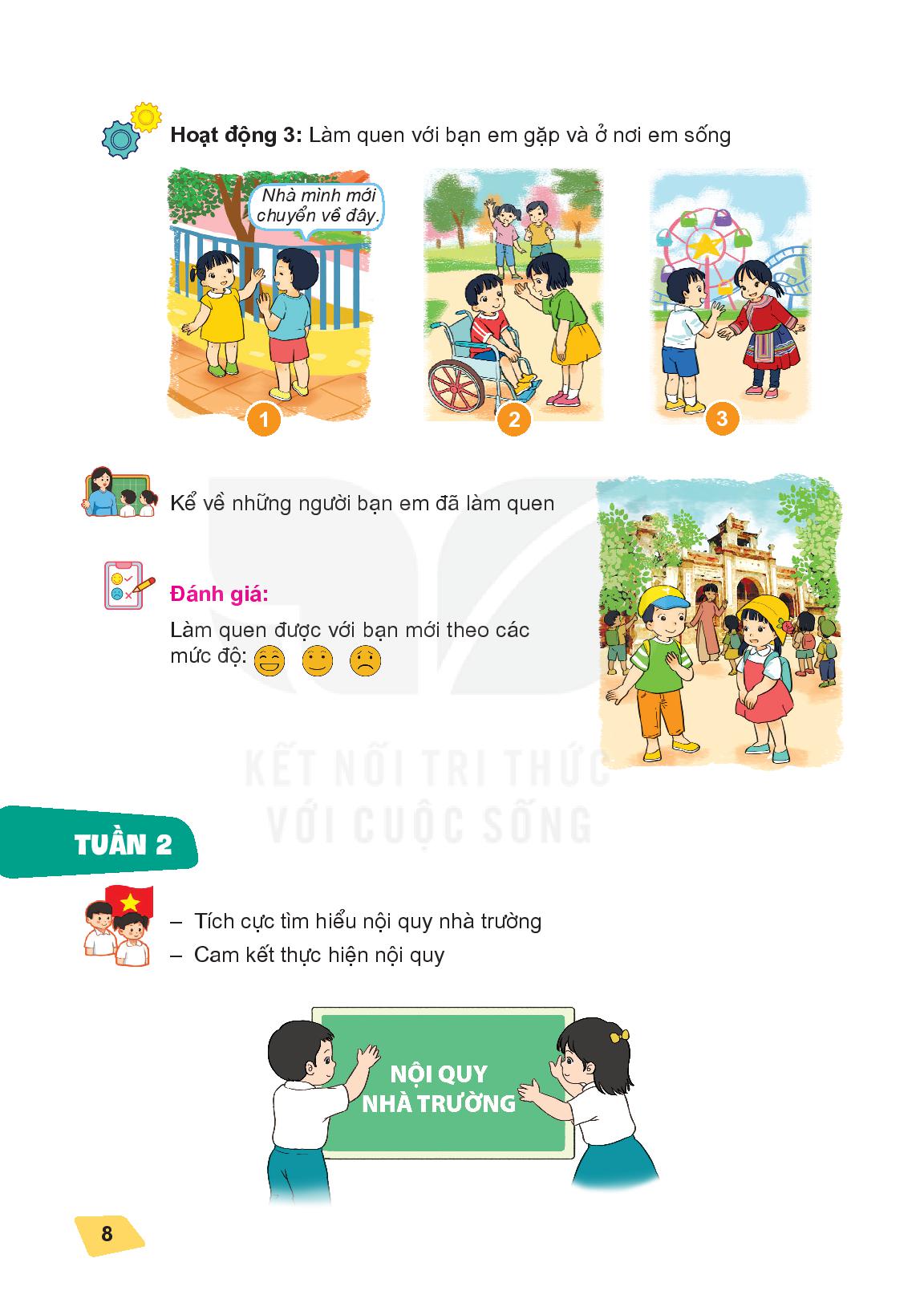 Thực hiện tốt những điều thầy cô dạy hàng ngày
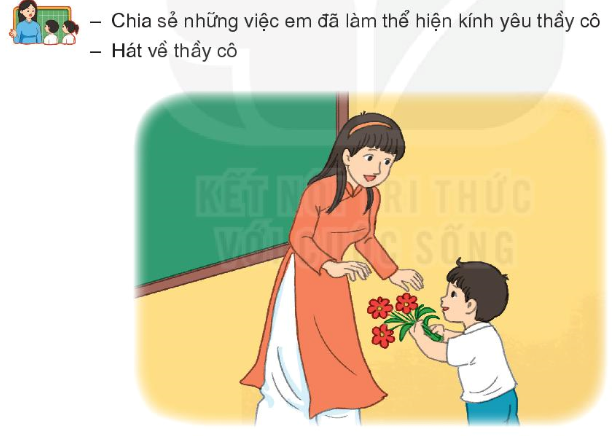 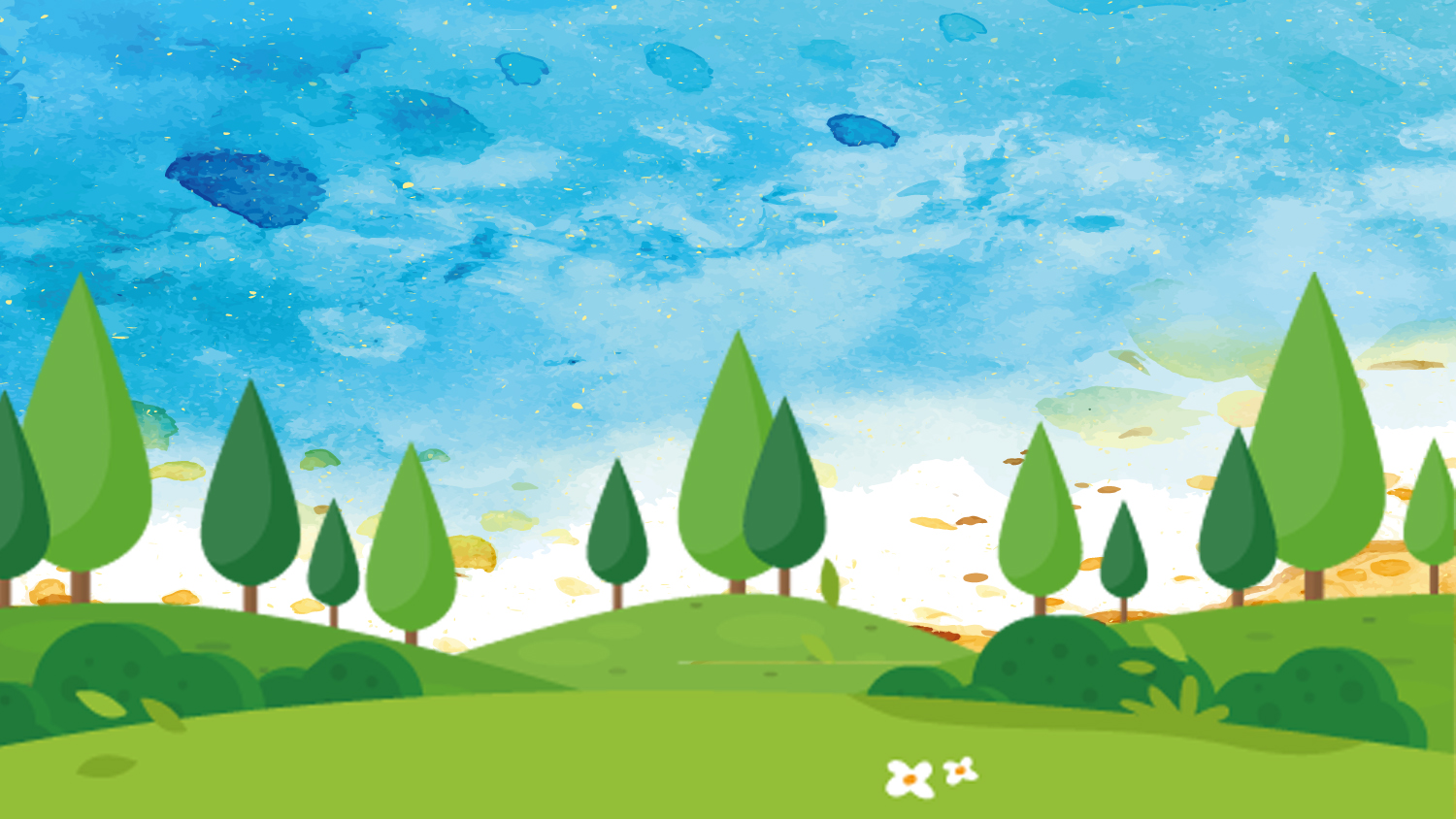 TỔNG KẾT
Thầy cô giáo dạy em học chữ, học điều hay, lẽ phải để trở thành con ngoan, trò giỏi, công dân có ích cho xã hội. Em cần biết ơn và kính yêu thầy, cô giáo